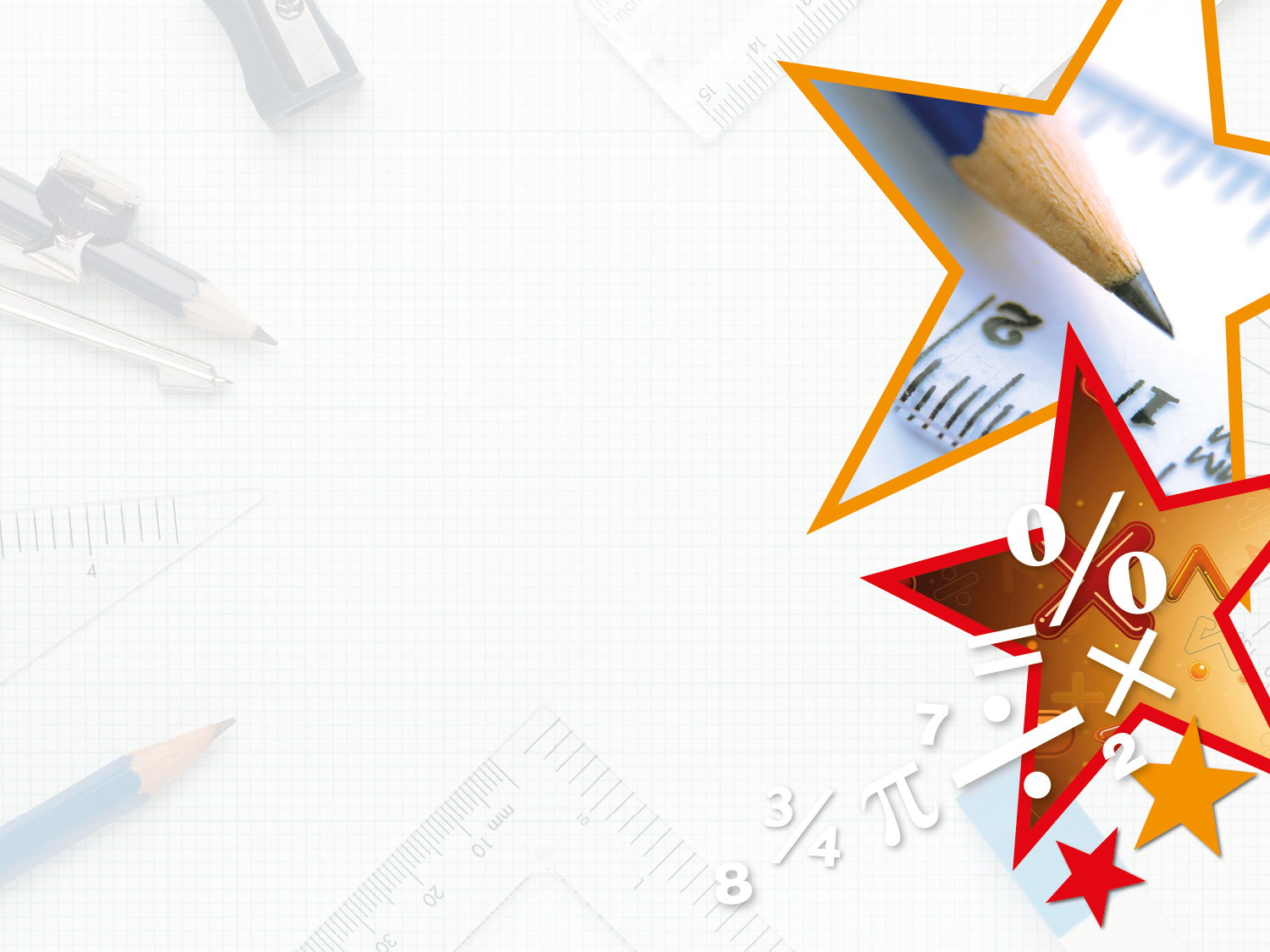 LIFE/work balance











We have started a #LIFEworkbalance campaign and we need your help to complete our LIFE/work balance survey.

We hope to publish the results soon, so please give 15 minutes of your time to help us get a true picture of school life.


Want to be a part of this campaign? Take the survey on our website and share it with your colleagues!
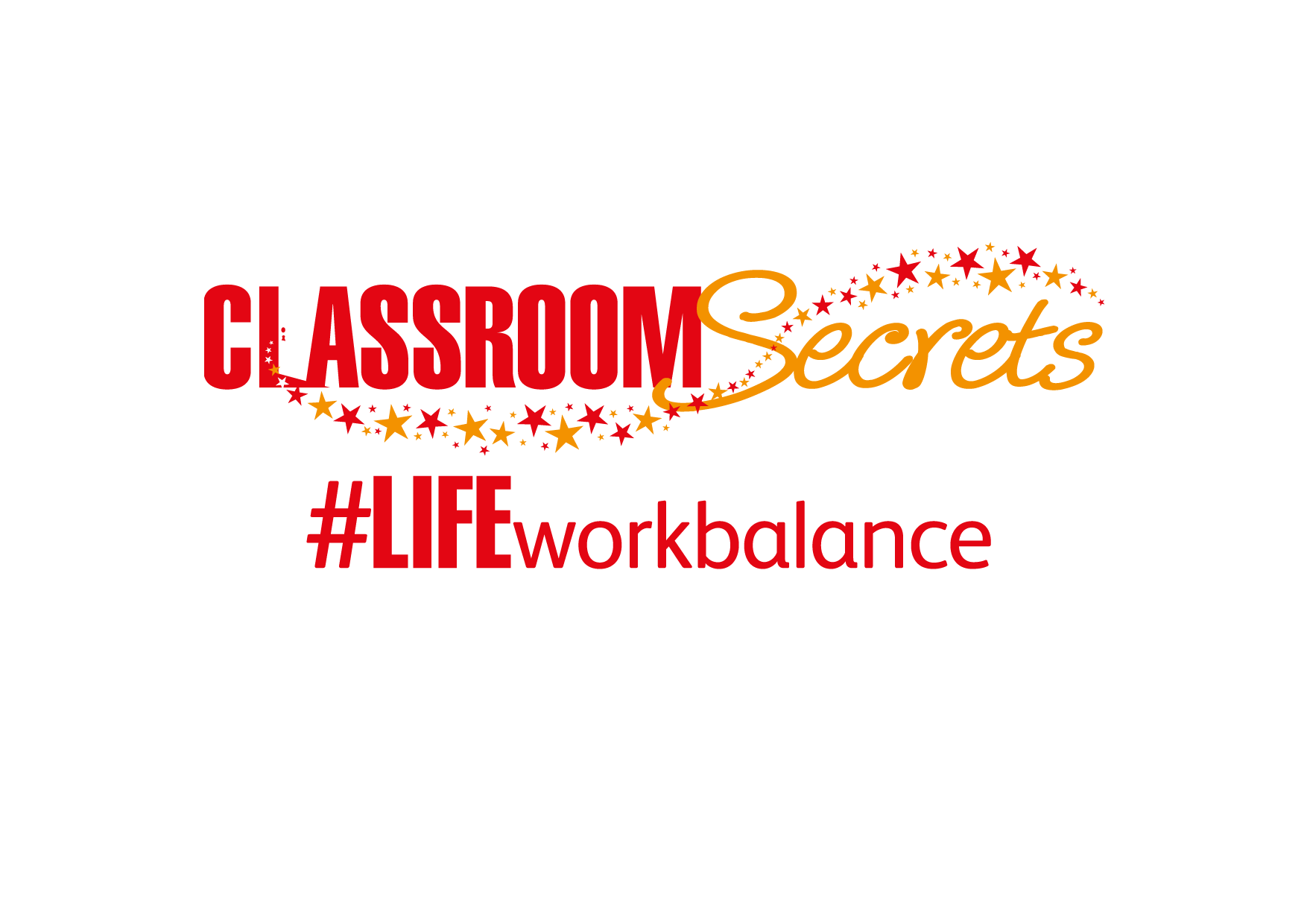 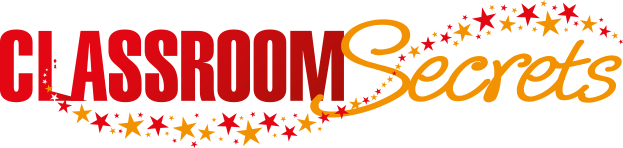 © Classroom Secrets Limited 2018
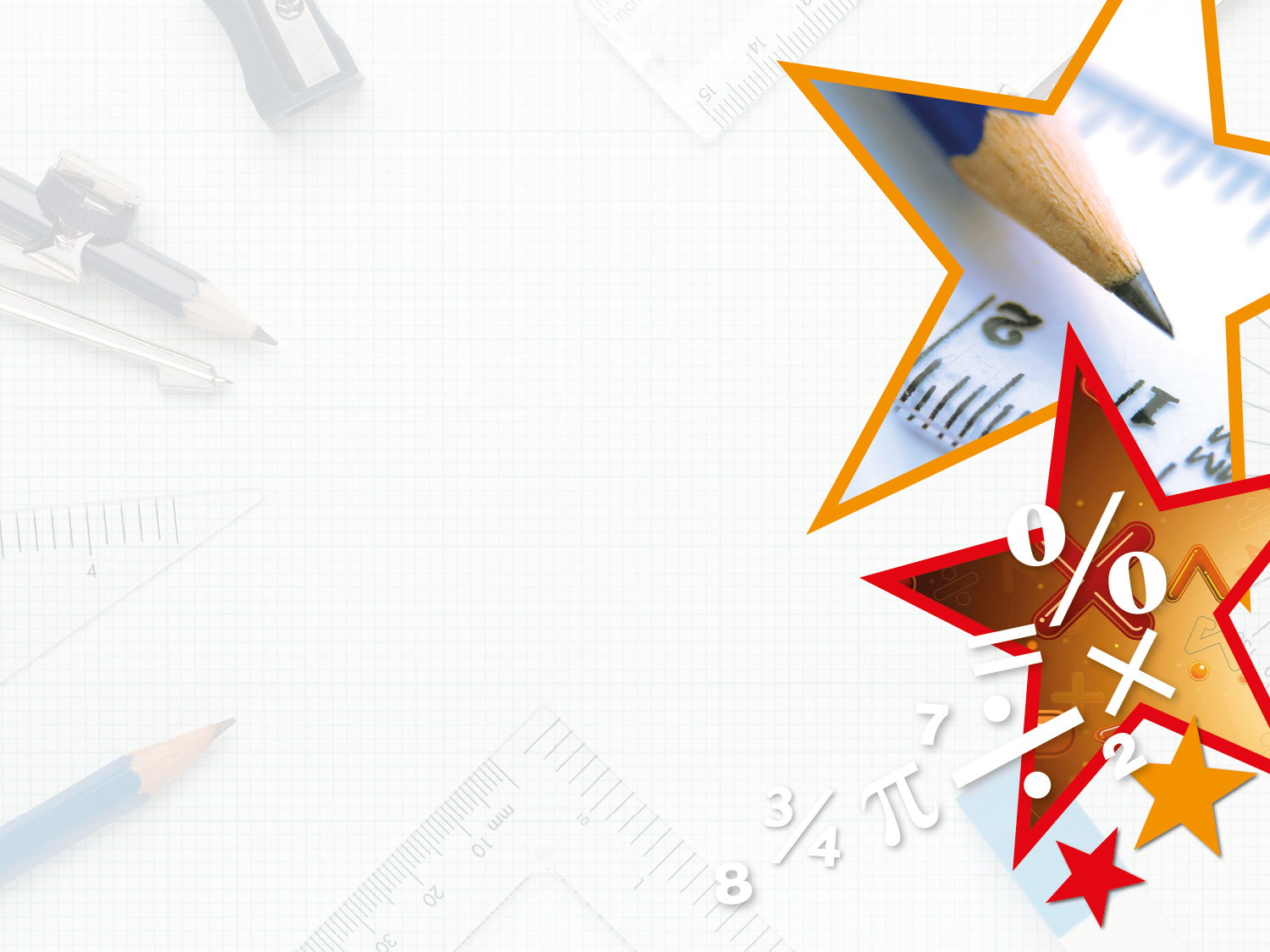 Year 4 – Summer Block 6 – Position and Direction – Draw on a Grid

About This Resource:

This PowerPoint has been designed to support your teaching of this small step. It includes a starter activity and an example of each question from the Varied Fluency and Reasoning and Problem Solving resources also provided in this pack. You can choose to work through all examples provided or a selection of them depending on the needs of your class.


National Curriculum Objectives:

Mathematics Year 4 : (4P3b) Plot specified points and draw sides to complete a given polygon


More Year 4 Position and Direction resources.


Did you like this resource? Don’t forget to review it on our website.
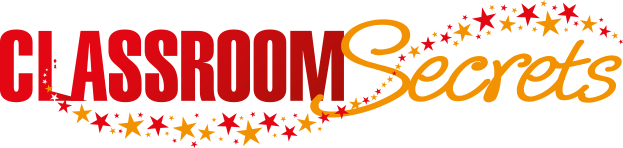 © Classroom Secrets Limited 2018
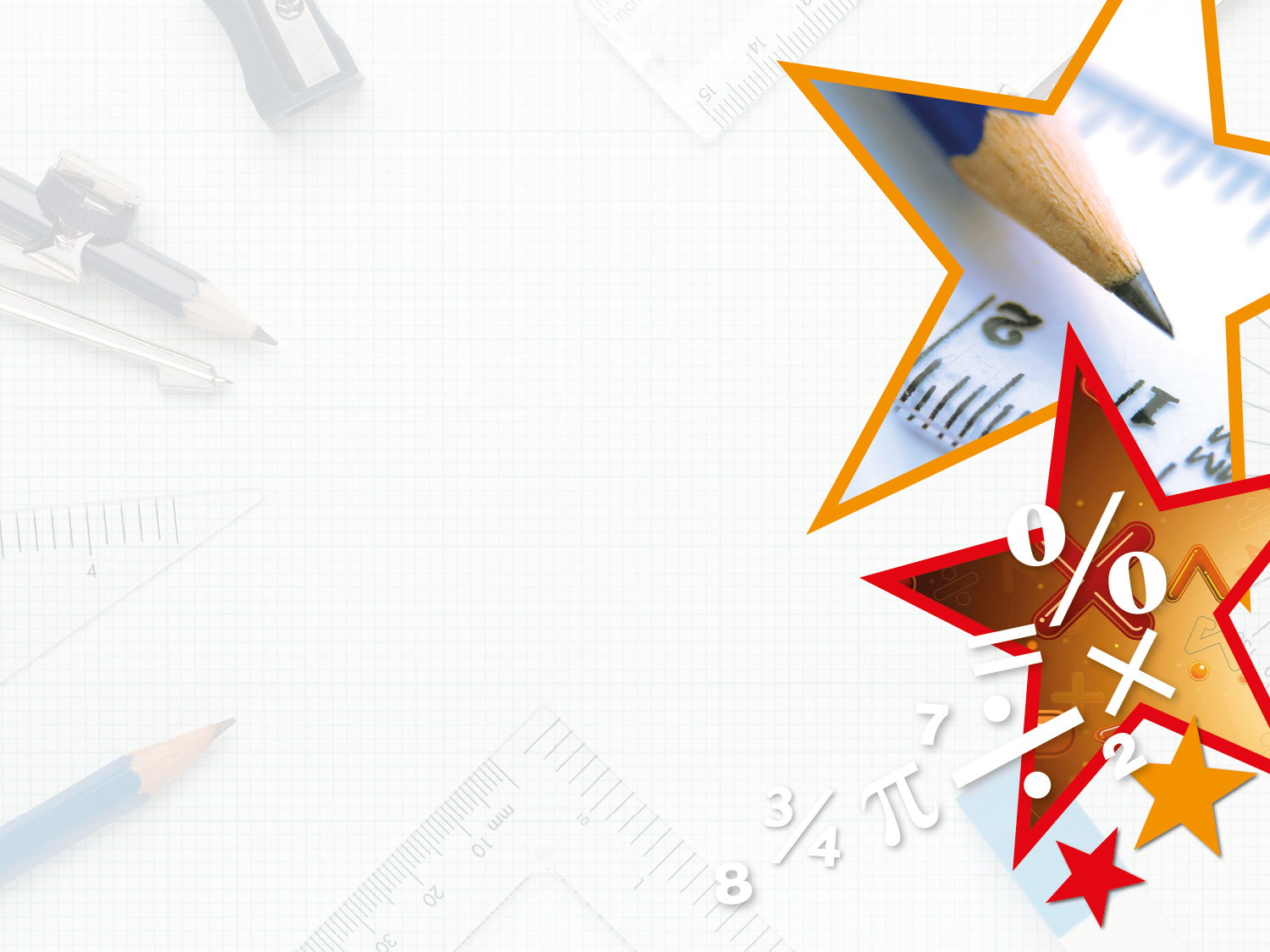 Year 4 – Summer Block 6 – Position and Direction





Step 2: Draw on a Grid
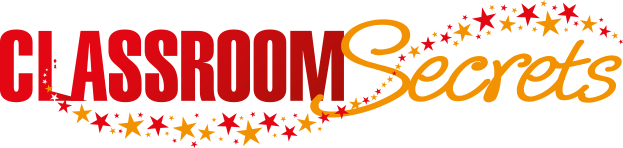 © Classroom Secrets Limited 2018
Introduction

When plotted, which coordinates will make a parallelogram?
y
(3, 4)   (4, 3)
(7, 4)   (4, 7)
(2, 6)   (6, 2)
(2, 2)   (0, 2)
x
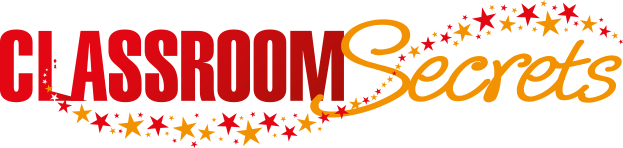 © Classroom Secrets Limited 2018
Introduction

When plotted, which coordinates will make a parallelogram?
y
(3, 4)   (4, 3)
(7, 4)   (4, 7)
(2, 6)   (6, 2)
(2, 2)   (0, 2)
x
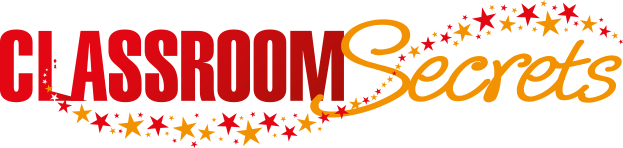 © Classroom Secrets Limited 2018
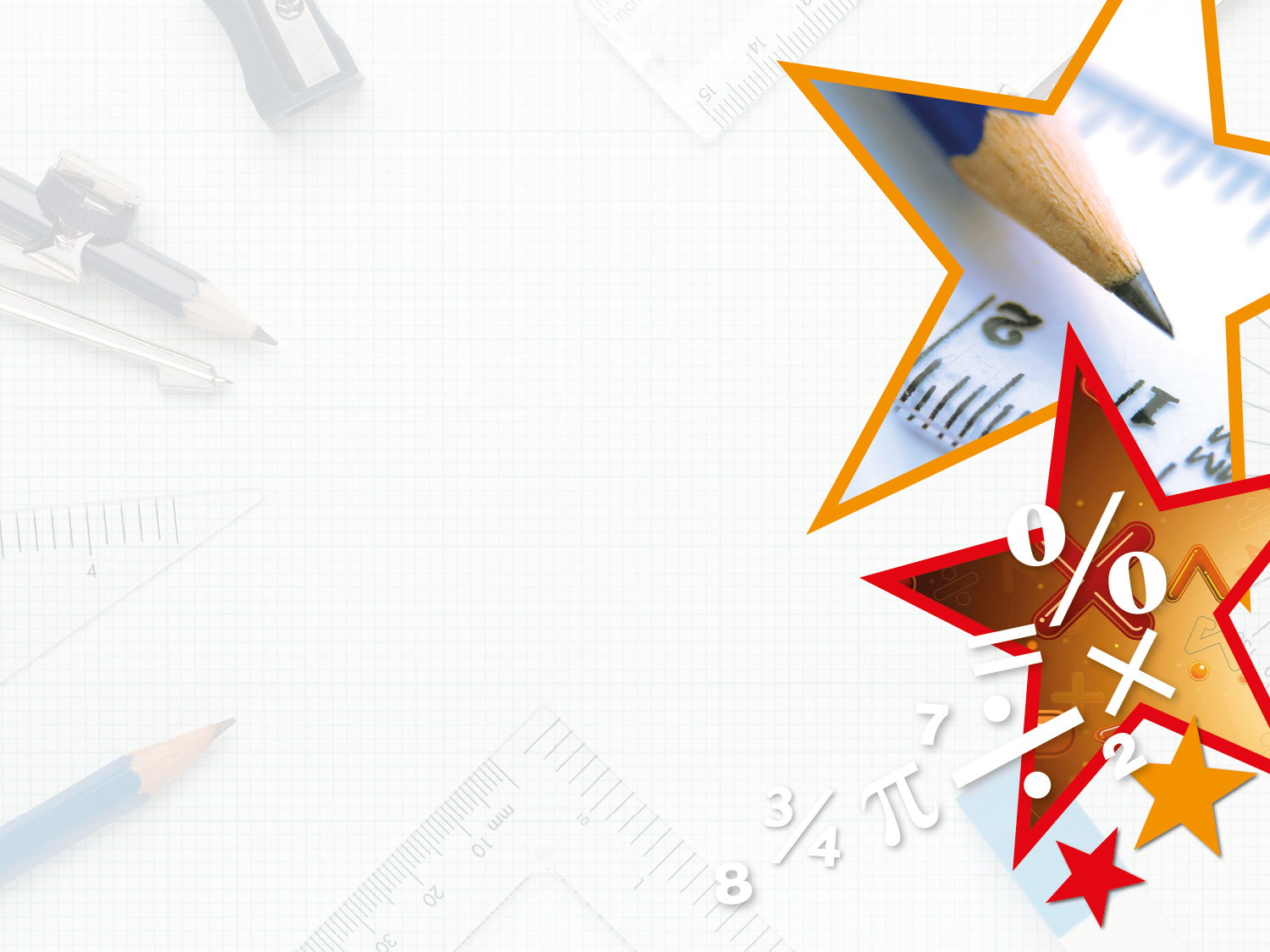 Varied Fluency 1

Plot the points for the coordinates on the grid.
y
(2, 1)
(5, 4)
(3, 5)
x
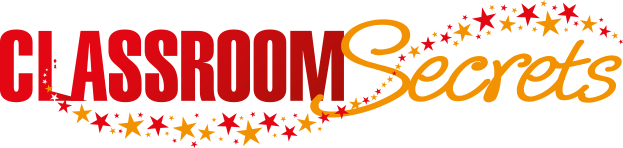 © Classroom Secrets Limited 2018
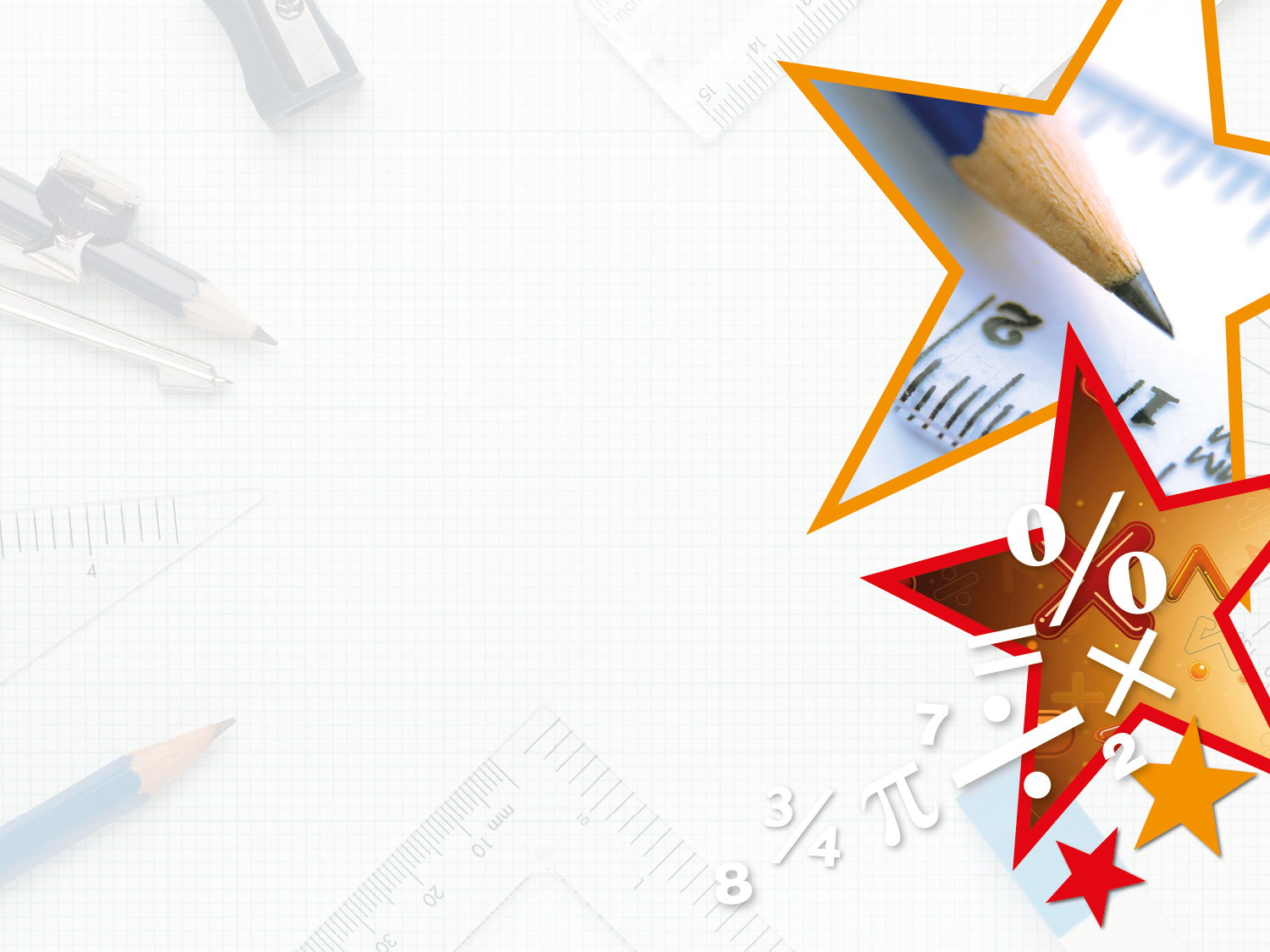 Varied Fluency 1

Plot the points for the coordinates on the grid.
y
(2, 1)
(5, 4)
(3, 5)
x
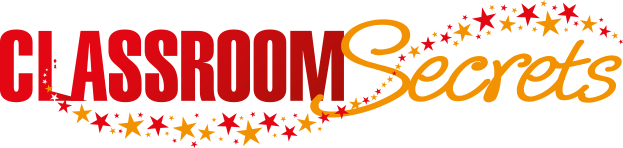 © Classroom Secrets Limited 2018
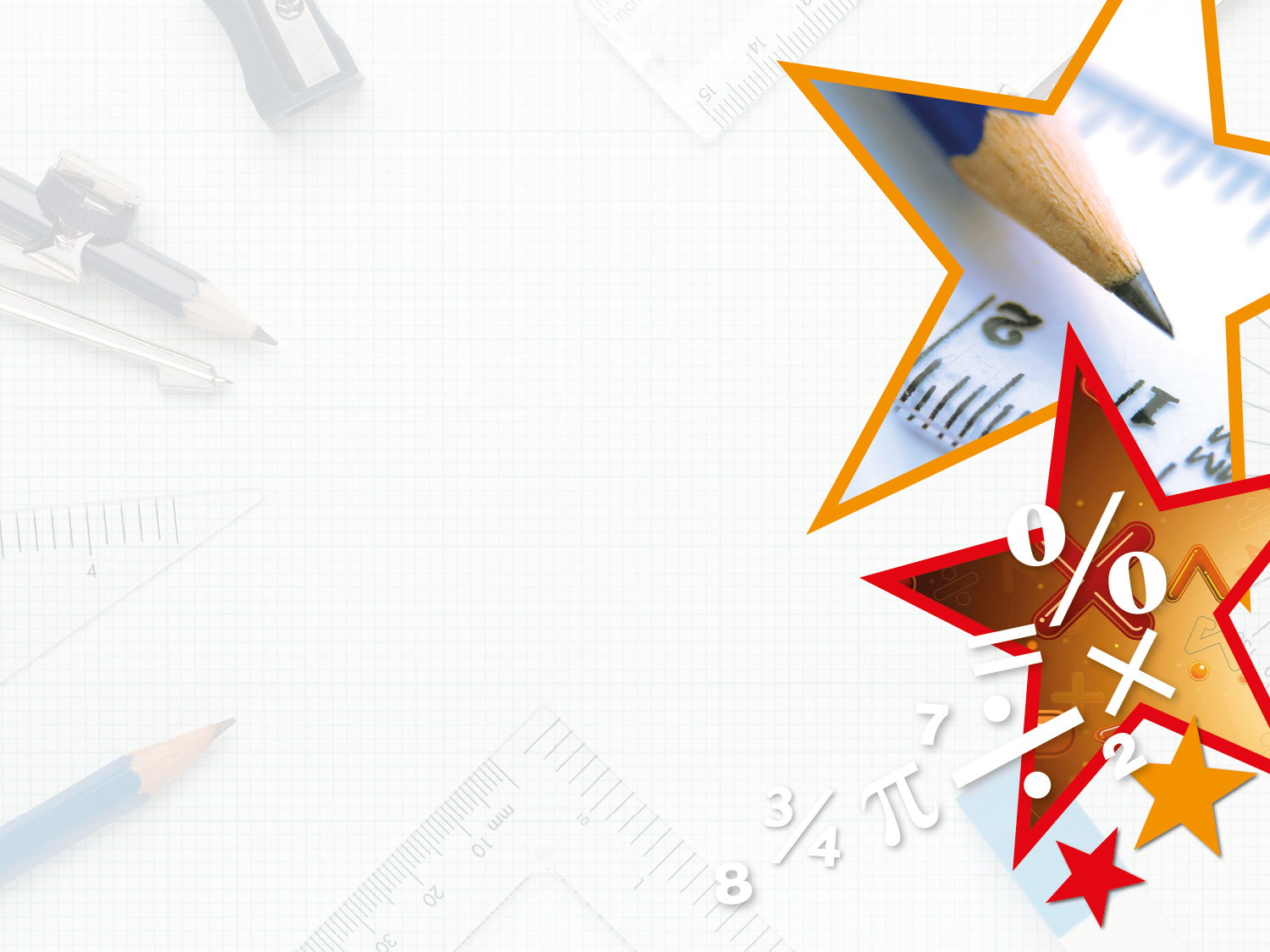 Varied Fluency 2

Draw a right-angled triangle. Start at point A. Write the coordinates.
y
(1, 1)
(  ,   )
(  ,   )
x
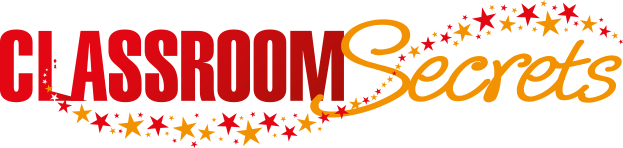 © Classroom Secrets Limited 2018
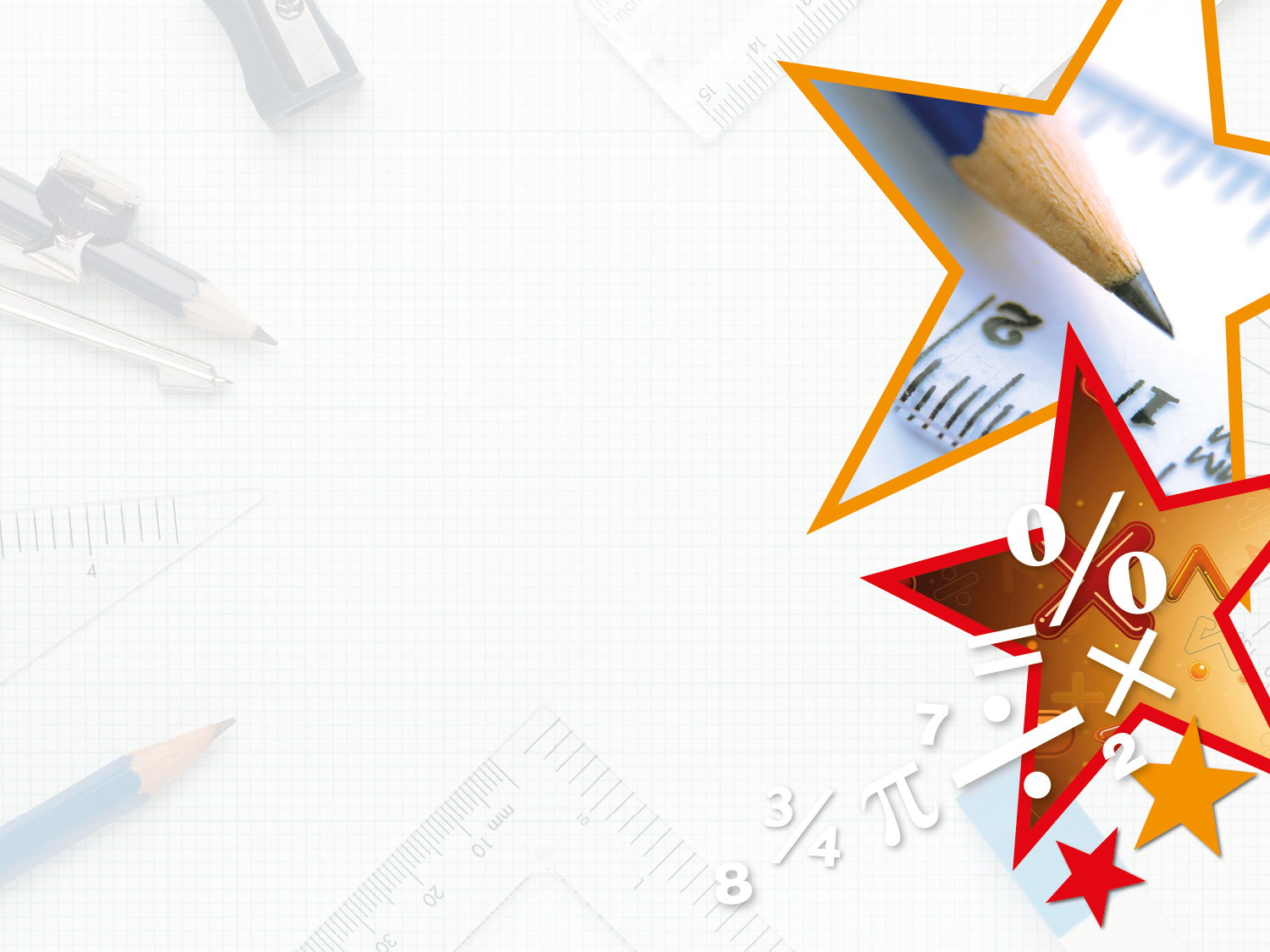 Varied Fluency 2

Draw a right-angled triangle. Start at point A. Write the coordinates.
y
Possible answer:
(1, 1)
(1, 9)
(6, 1)
x
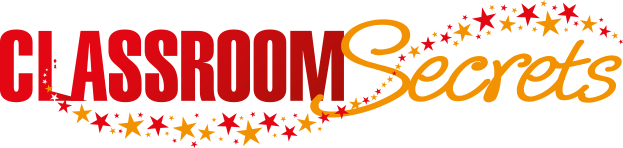 © Classroom Secrets Limited 2018
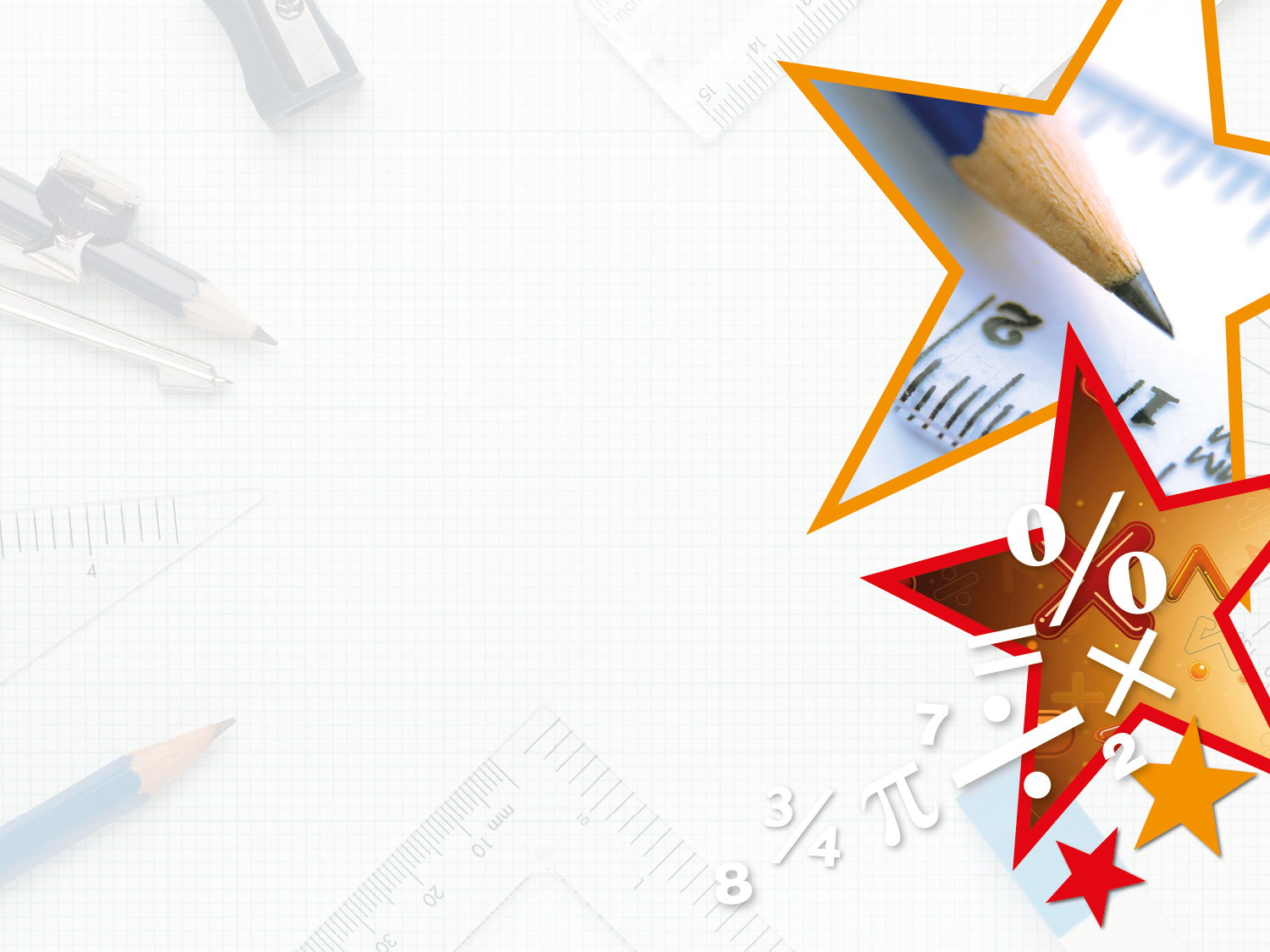 Varied Fluency 3

These are the coordinates for the vertices of a square. True or false?
y
(2, 1)
(7, 1)
(2, 6)
(7, 7)
x
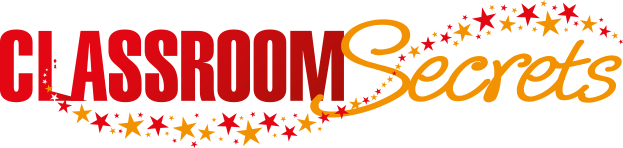 © Classroom Secrets Limited 2018
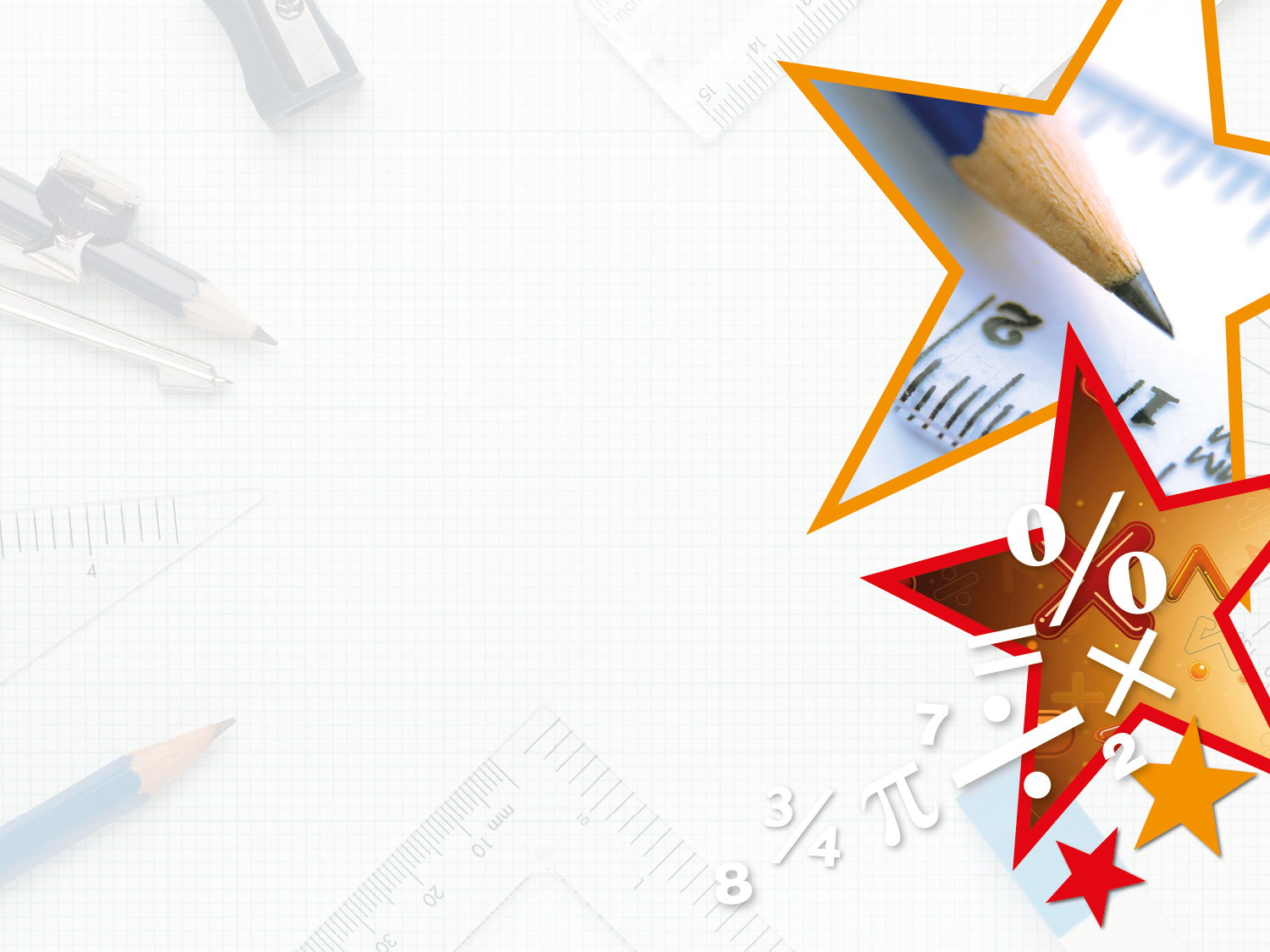 Varied Fluency 3

These are the coordinates for the vertices of a square. True or false?













False.
y
(2, 1)
(7, 1)
(2, 6)
(7, 7)
x
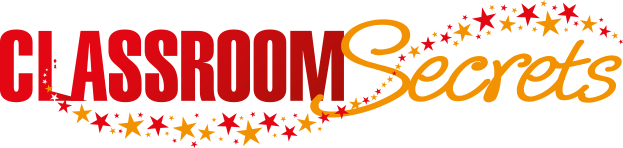 © Classroom Secrets Limited 2018
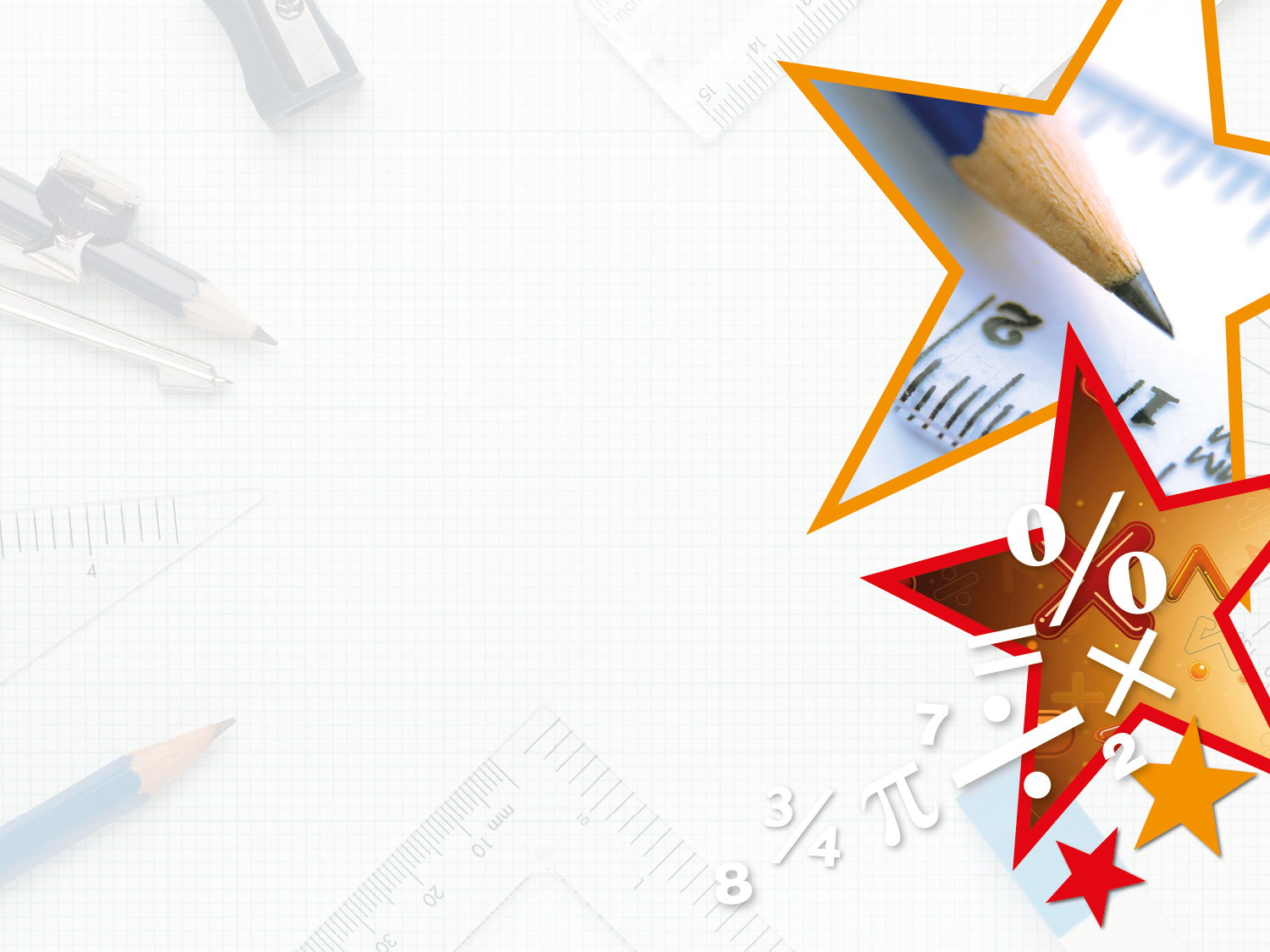 Reasoning 1

Chloe is plotting coordinates. Explain her mistake.
y
(3, 2)
(5, 8)
(1, 6)
x
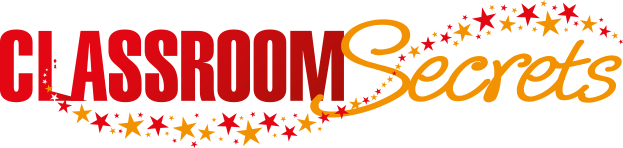 © Classroom Secrets Limited 2018
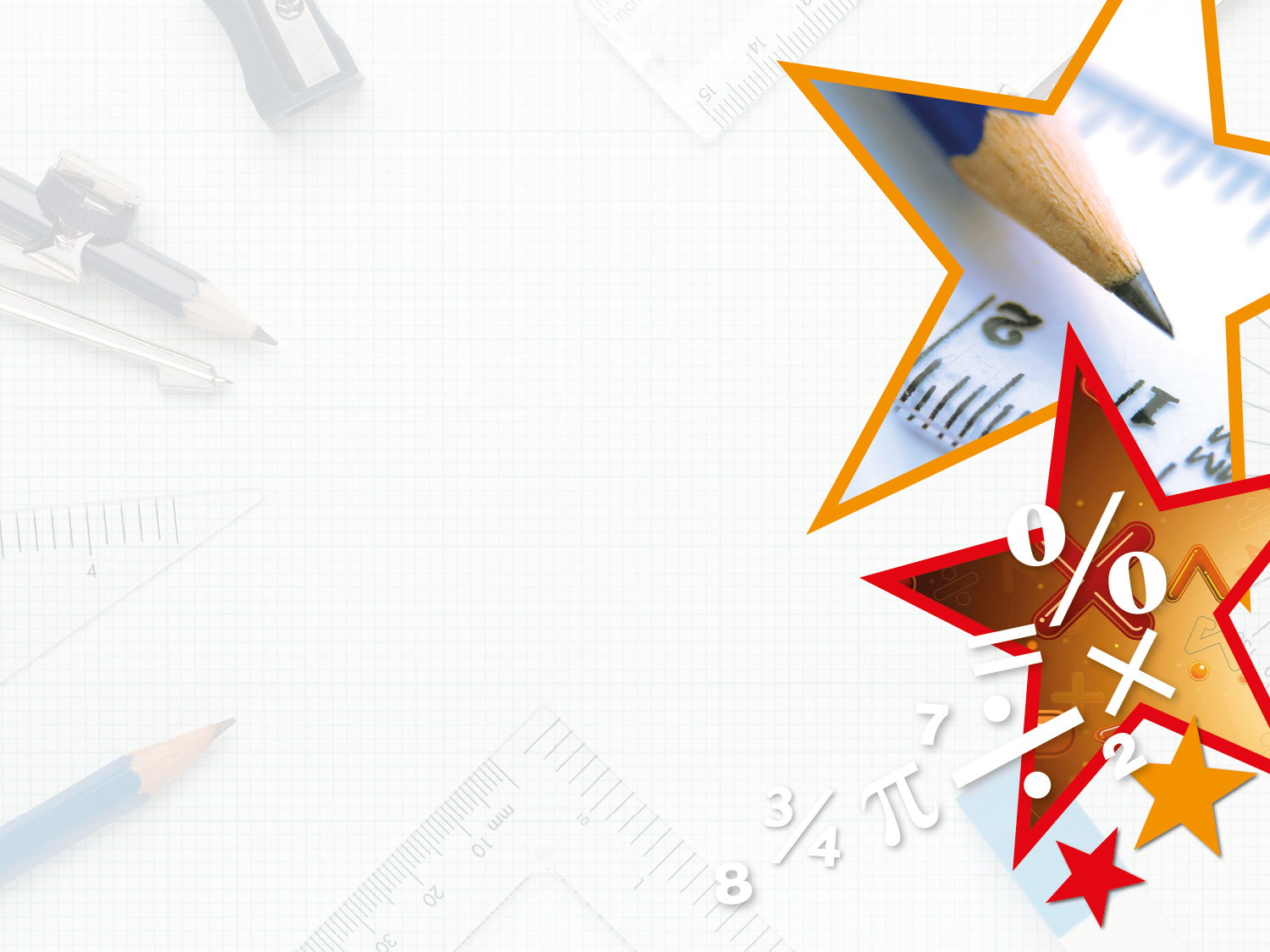 Reasoning 1

Chloe is plotting coordinates. Explain her mistake.
y
(3, 2)
(5, 8)
(1, 6)
Chloe has used the y axis first…
x
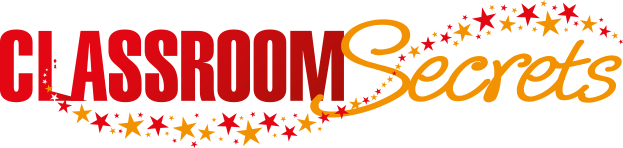 © Classroom Secrets Limited 2018
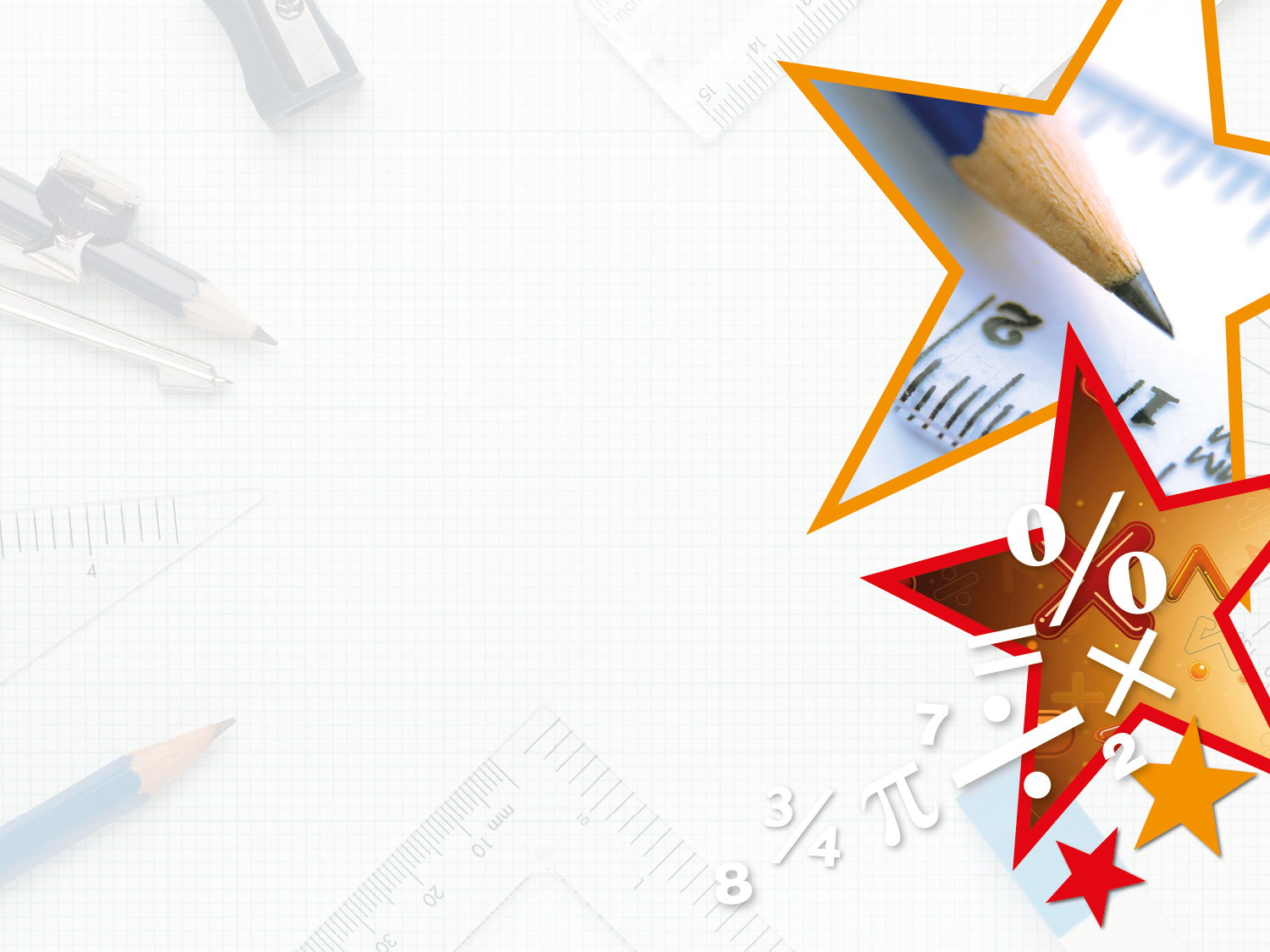 Reasoning 1

Chloe is plotting coordinates. Explain her mistake.
y
(3, 2)
(5, 8)
(1, 6)
Chloe has used the y axis first when plotting coordinate (1, 6).  She should use the x axis first when plotting coordinates.
x
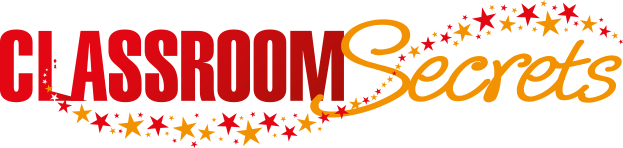 © Classroom Secrets Limited 2018
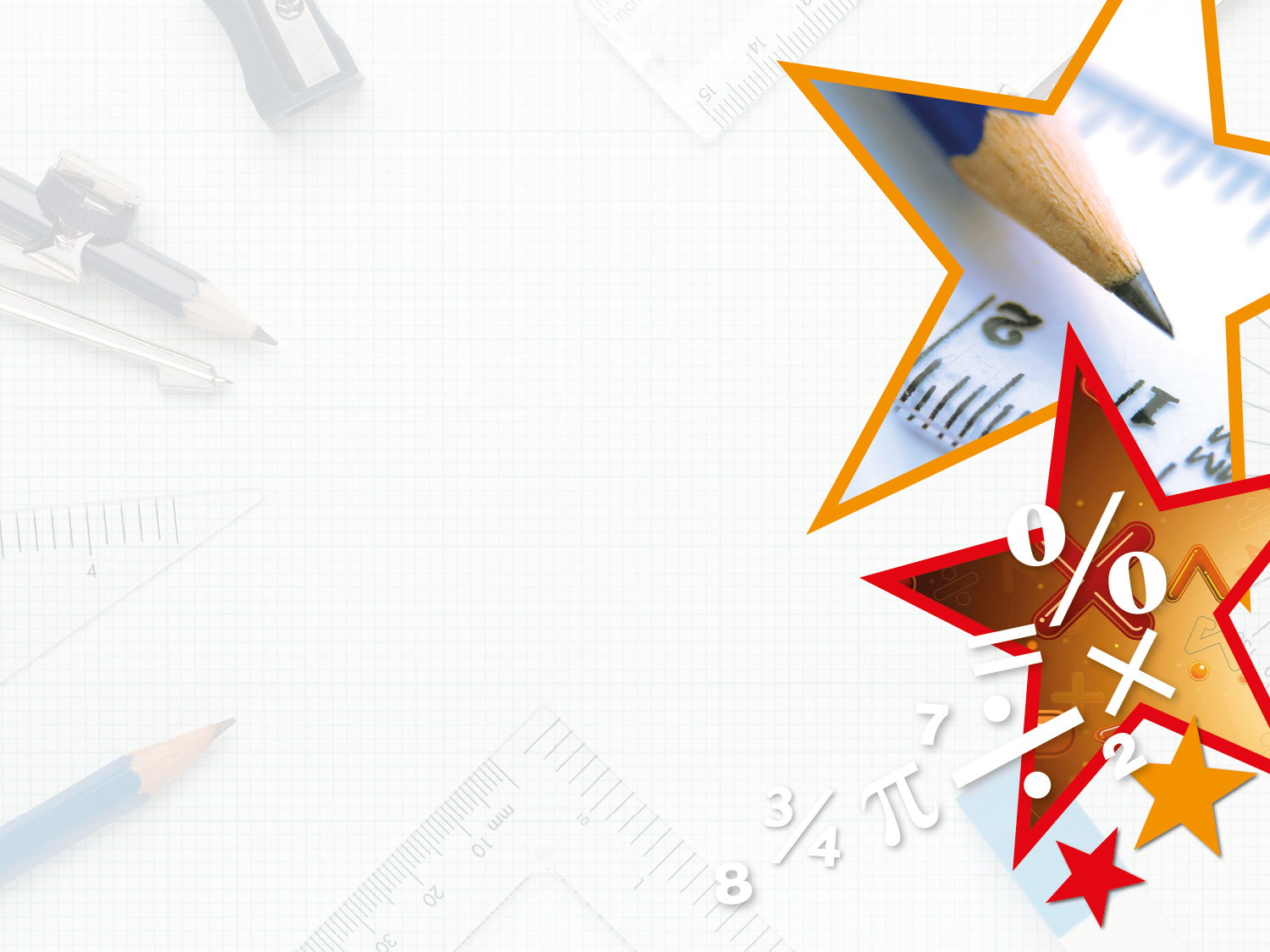 Problem Solving 1

Identify and plot six pairs of coordinates, each with a total of less than 10.
y
x
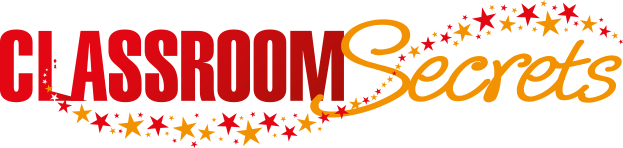 © Classroom Secrets Limited 2018
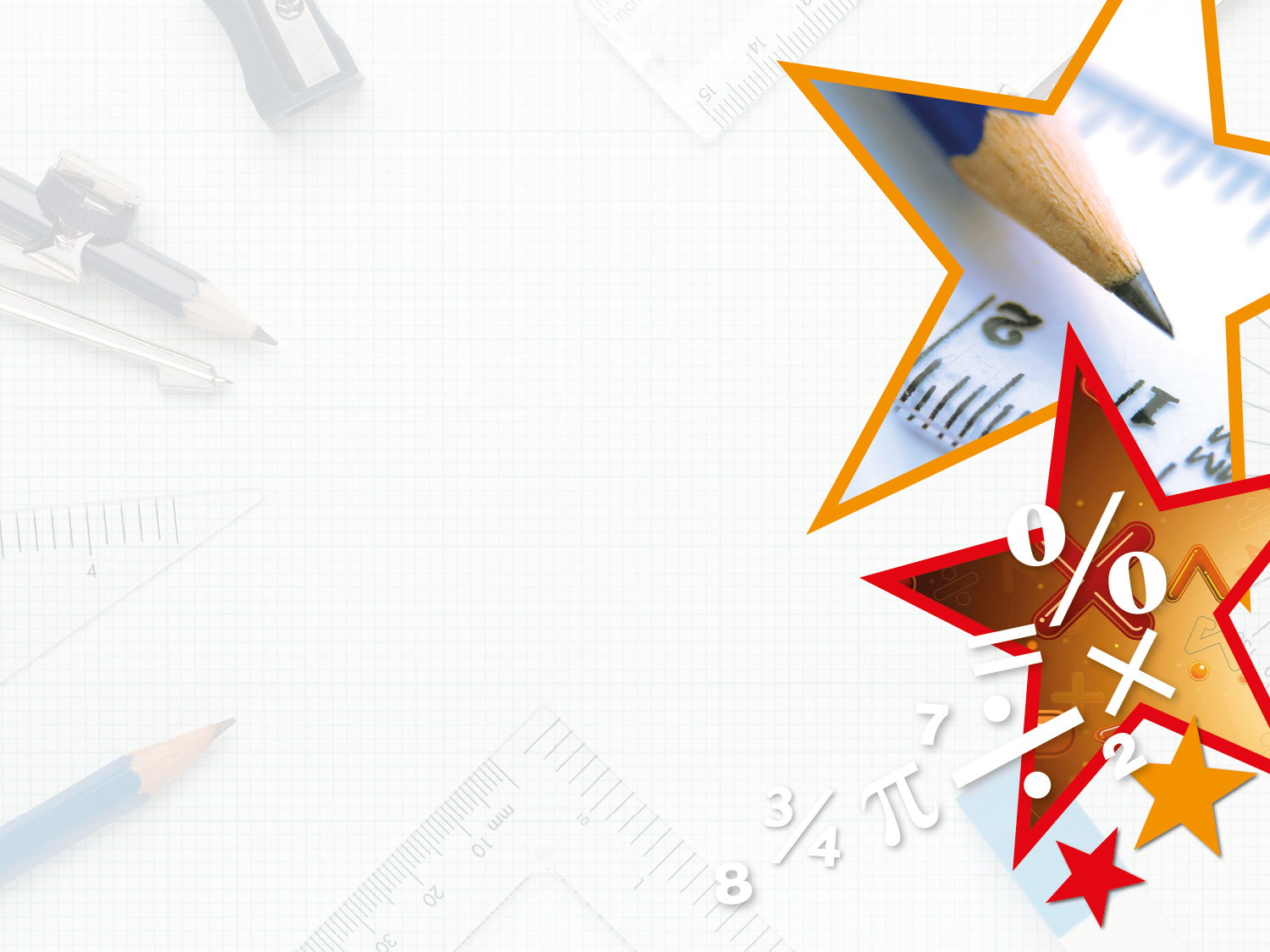 Problem Solving 1

Identify and plot six pairs of coordinates, each with a total of less than 10.
y
Various answers, for example: 
(2, 3), (3, 3), (7, 2),
(2, 2), (1, 1), (1, 2)
x
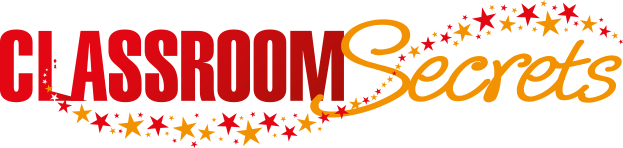 © Classroom Secrets Limited 2018
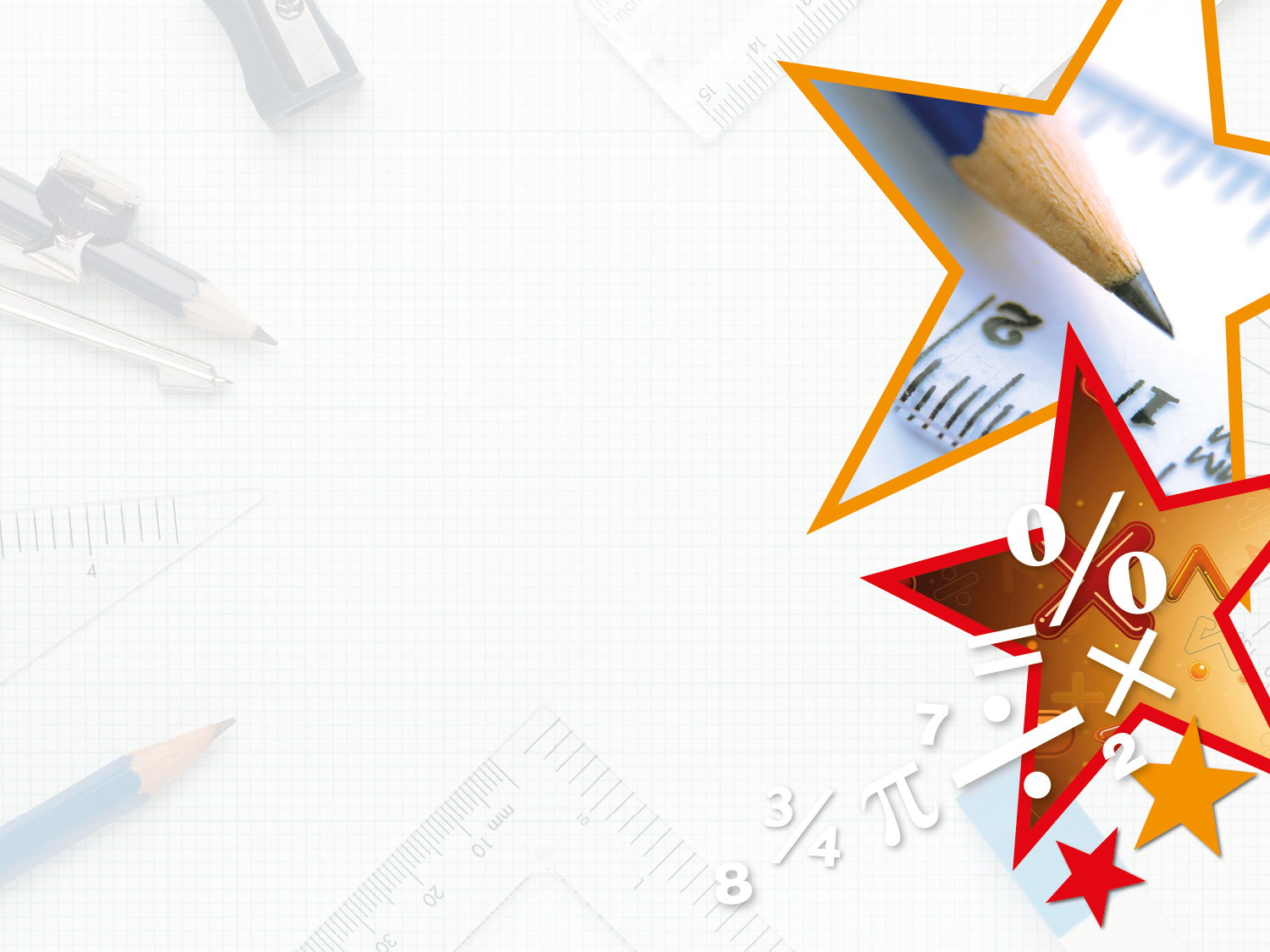 Problem Solving 2

Plot 2 missing coordinates to make a letter made up of straight lines.
y
x
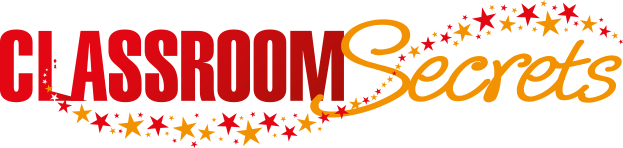 © Classroom Secrets Limited 2018
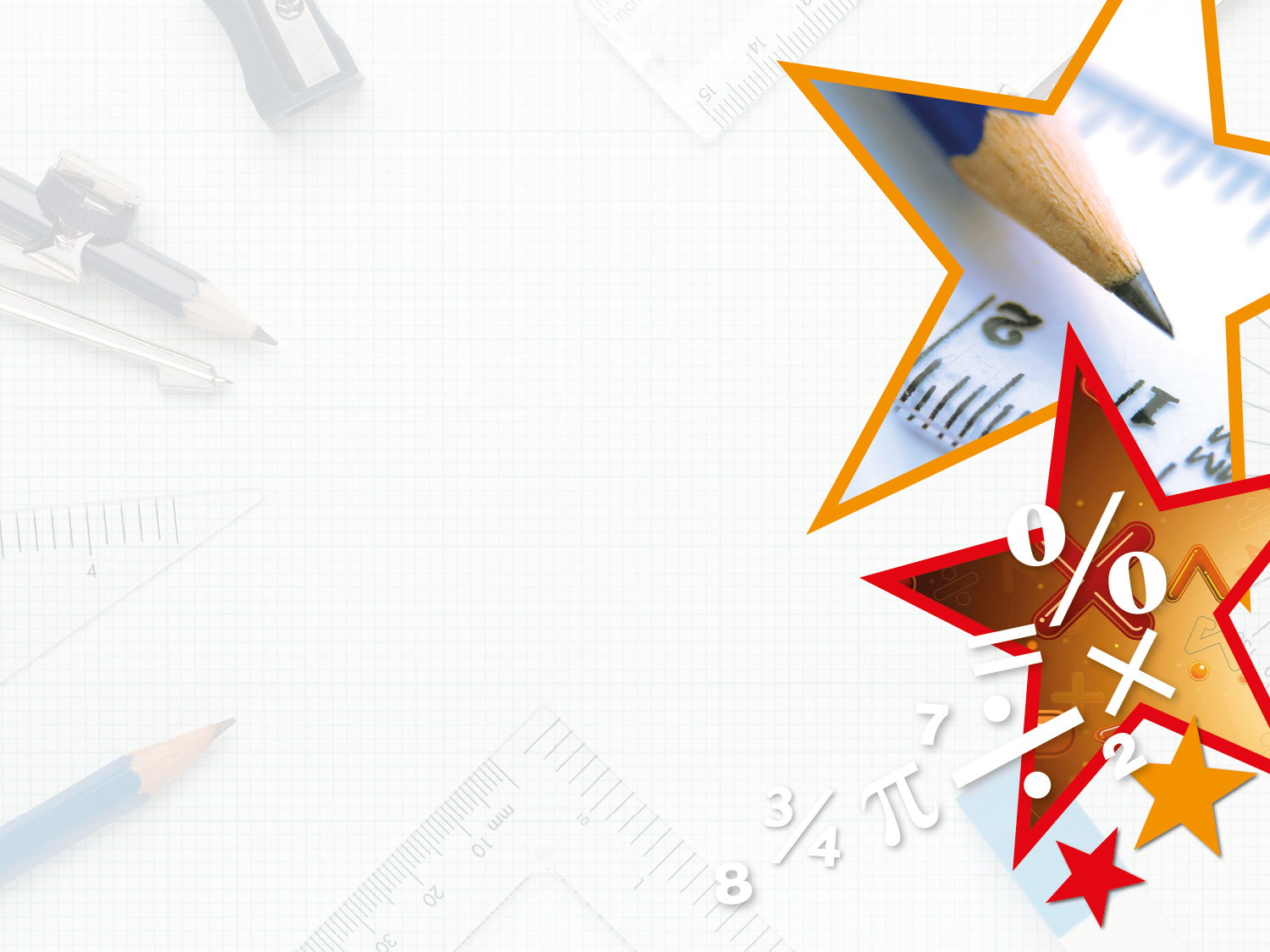 Problem Solving 2

Plot 2 missing coordinates to make a letter made up of straight lines.
y
Various answers,
for example:
x
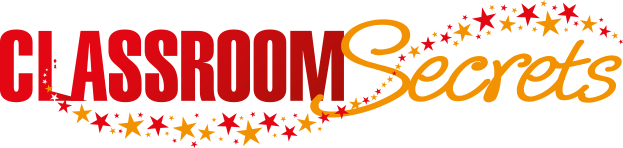 © Classroom Secrets Limited 2018